Дисципліна вільного вибору“Гендерна лінгвістика”
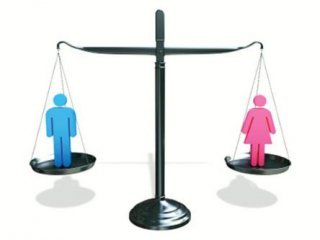 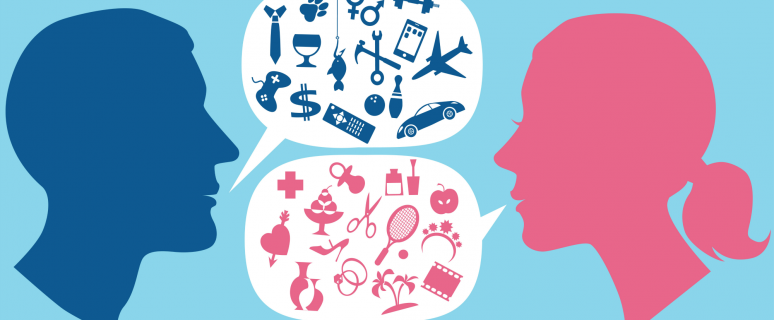 Наші завдання:
дослідити специфіку відображення гендеру в мові;
вивчити особливості чоловічого та жіночого мовлення; 
проаналізувати гендерну ідентичність представників обох статей та специфіку її репрезентації у мові.
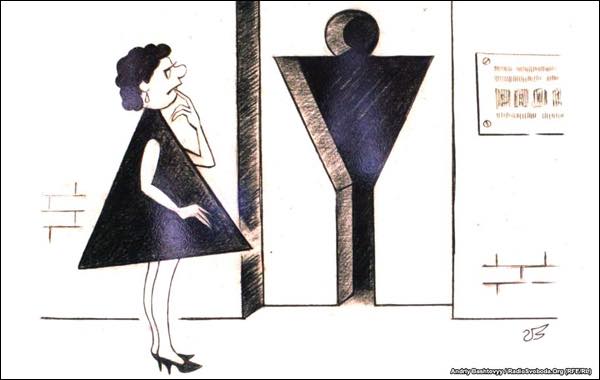 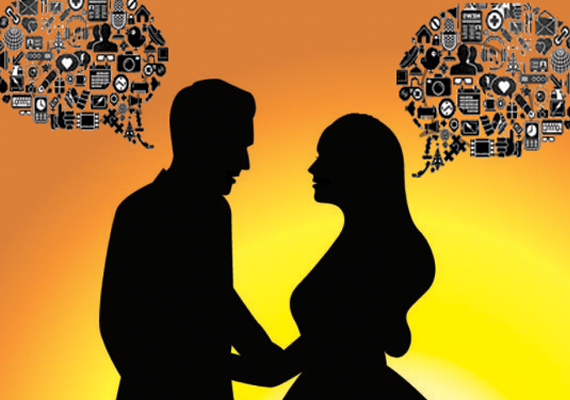 Мовні гендерні стереотипи
Як говорять про чоловіка?
Як говорять про жінку?
Наприклад
Найпопулярніший стереотип це те, що жінка – «Берегиня»
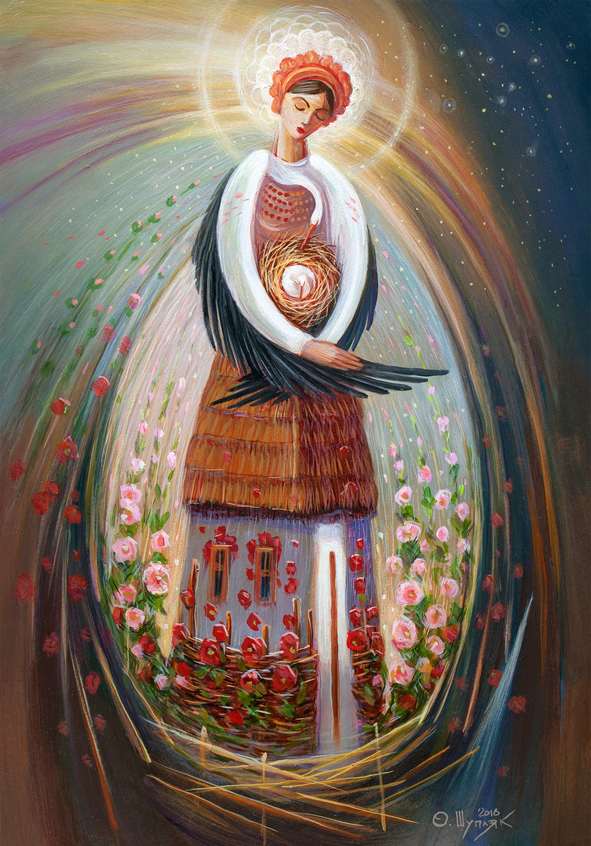 «На моє переконання, найдивовижніше творіння Бога – жінка. Вона – матір, берегиня і навіть воїн. Вона – універсальність” (Галичина. – 2010. – 6 бер.)

“Від жінки починається світло народження дитини, її вишитими рушниками прив’язана до отчого порога юність кожного; з її впевненою ходою шириться наша дорога в усвідомлене самостійне життя” (День. – 2006. – 27 черв.);
Однак сьогодні
спостерігаємо й критичне осмислення зазначеного образу
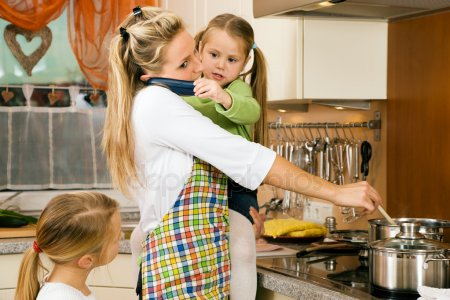 «Образ «Берегині» придумали чоловіки, щоб навічно залишити жінку біля плити та брудних шкарпеток…” (Молодіжна газета Вінниччини. – 2007. – 21 бер.).
«Супермен»
Наявність завищених очікувань від чоловіка, ґрунтованих на гендерно-стереотипних уявленнях про “справжнього” чоловіка-супермена
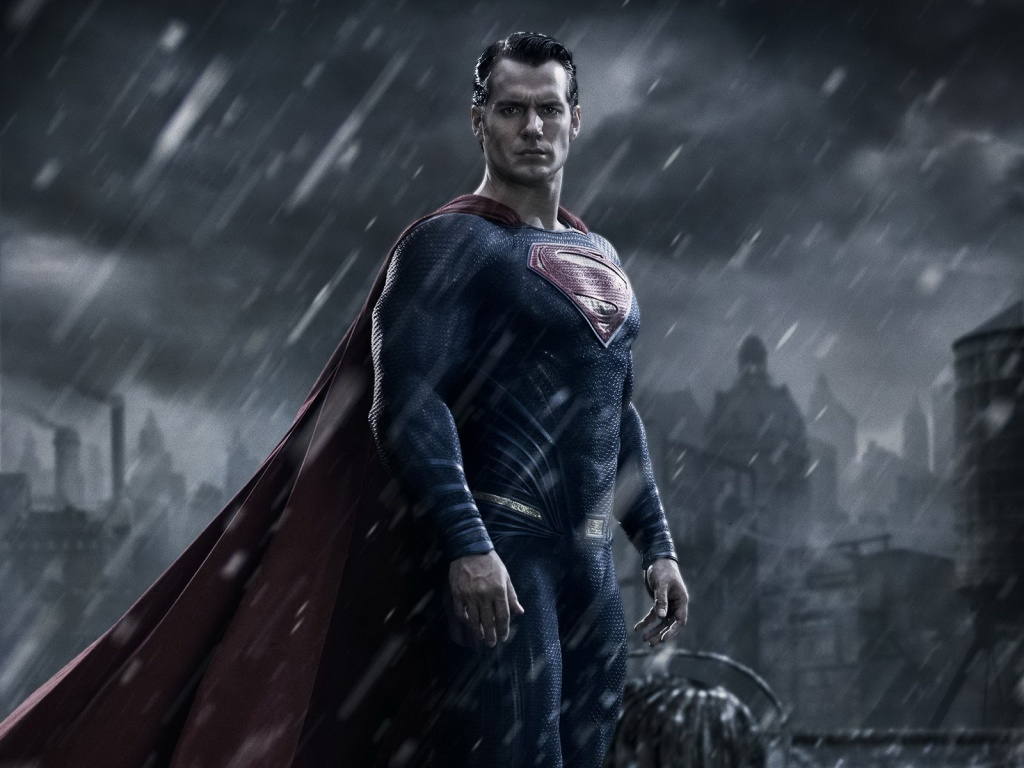 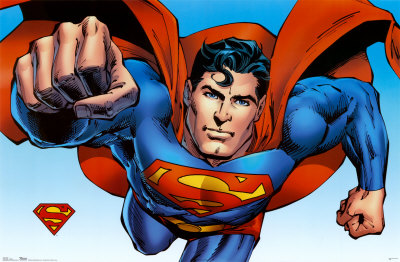 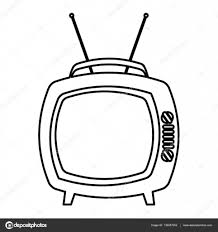 Створення образів чоловіка та жінки 
засобами мови в медіапросторі
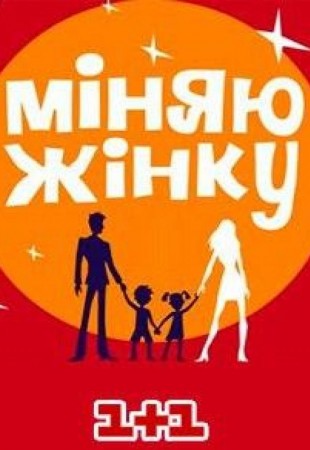 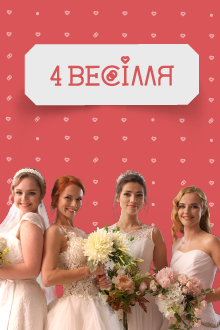 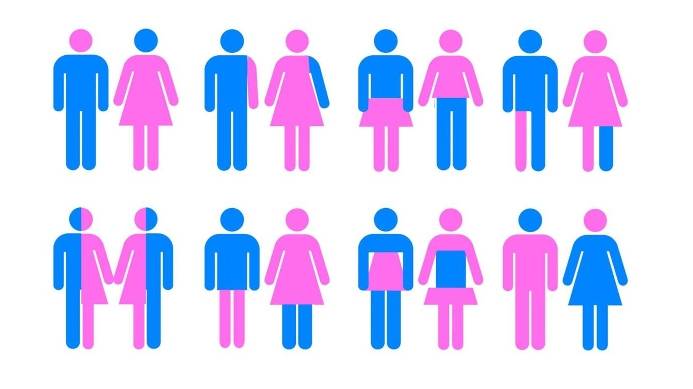 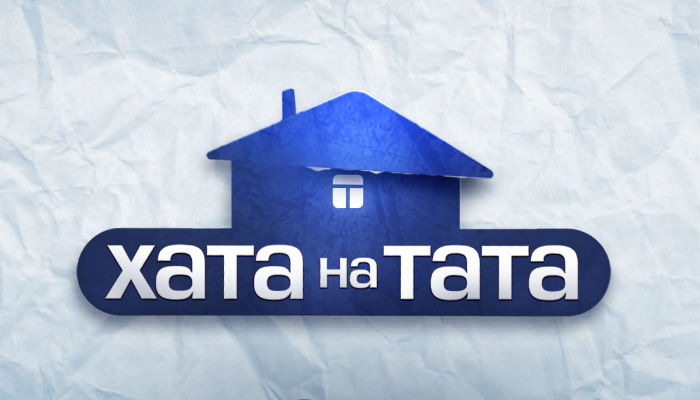 Тенденція вживання фемінітивів
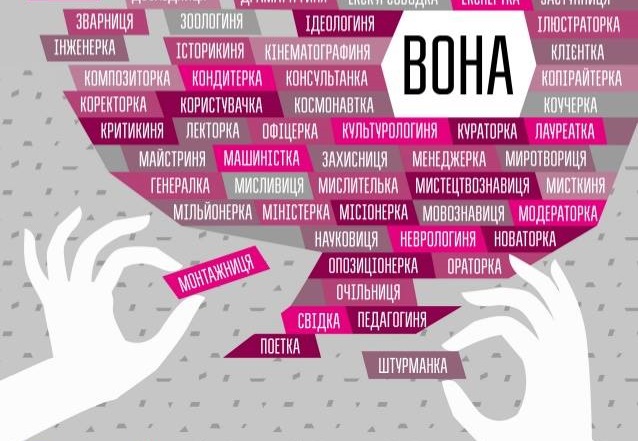 Дискусія: 
за чи проти?
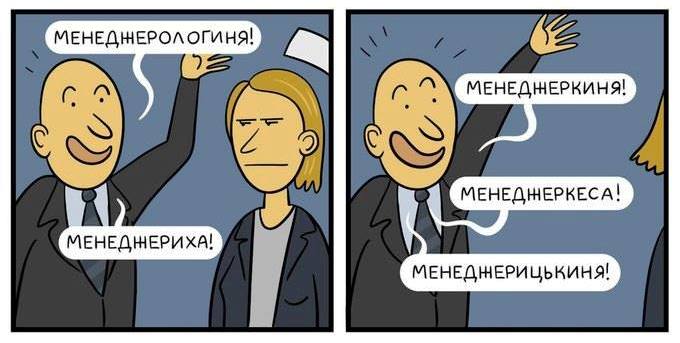 Ми будемо знати :
Мовний сексизм у практиці щоденного спілкування
Прояви андроцентризму
Комунікативні стратегії поведінки жінок і чоловіків
Способи творення фемінітивів
Сучасні стратегії нейтралізації та фемінізації мови